SCIAF/Laudato si group
miss mccawley & MRS MCCOY
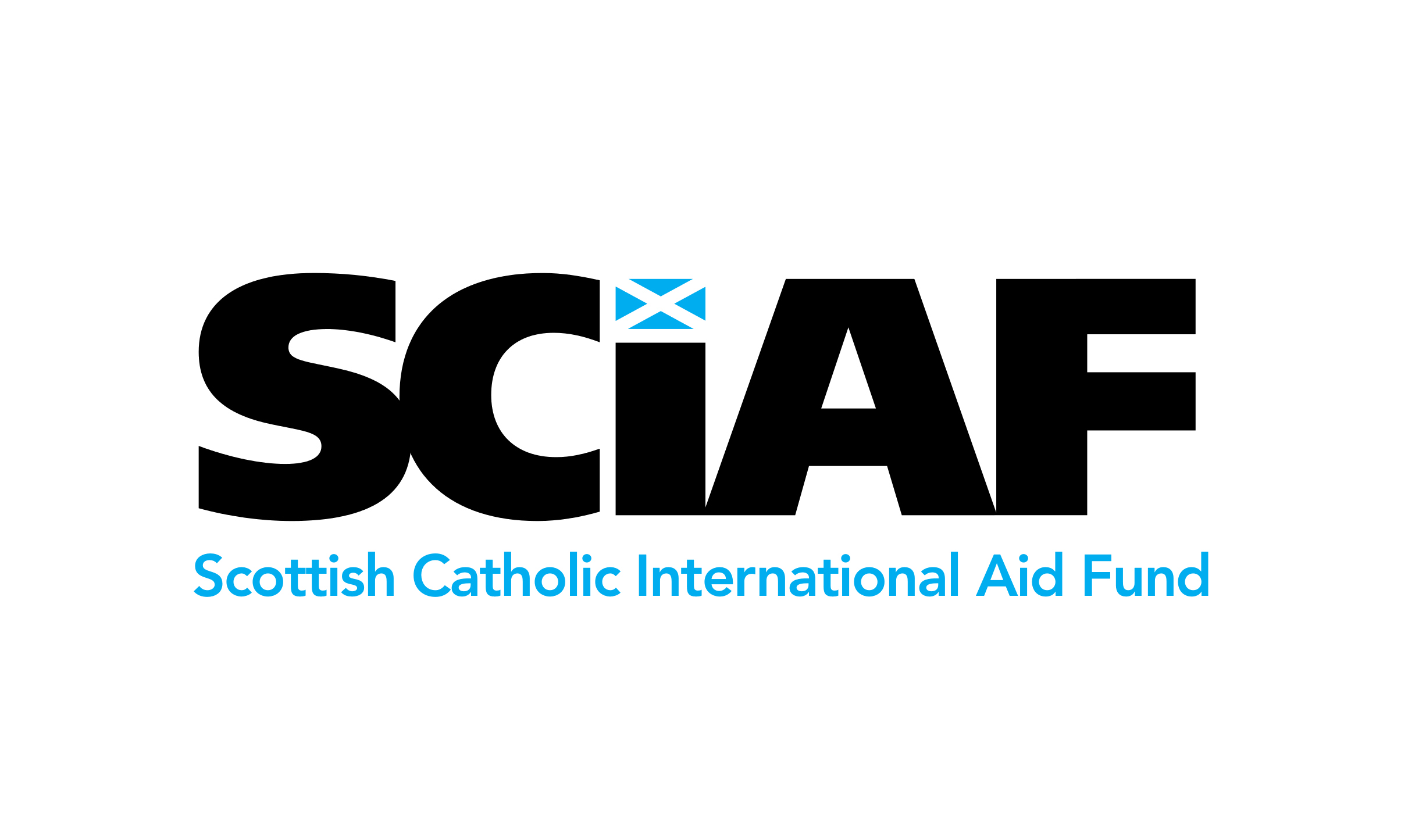 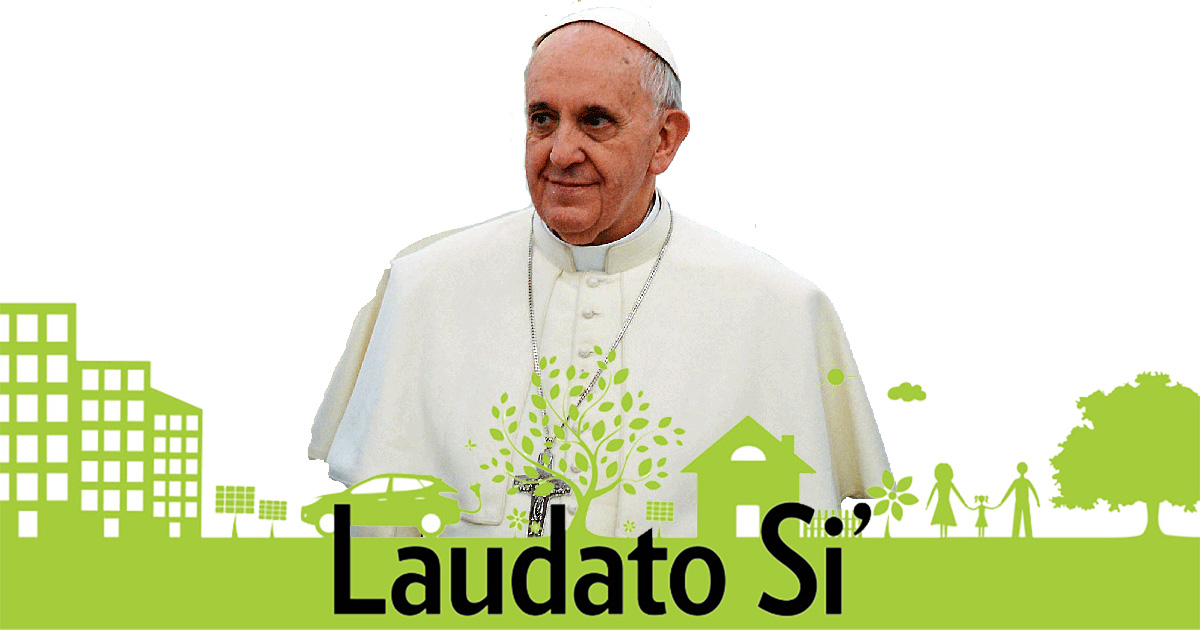 The mission of sciaf
A just world, free of poverty, where we flourish and live in harmony with each other and all creation.
SCIAF work with those in the world’s poorest places to end poverty, protect our common home, and help people recover from disaster.
SCIAF work in Africa, Asia, Latin America and the Middle East fighting poverty and responding to emergencies.
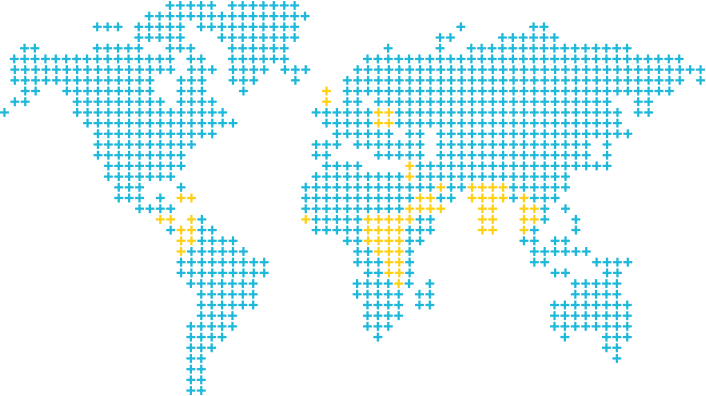 [Speaker Notes: SCIAF what we do https://www.youtube.com/watch?v=Tapfzgw5jws]
Fundraising activities
Even a little can go a long way…
£4 can provide seeds for a poor family to grow fruit and vegetables.
Through the year the SCIAF group will be organising fundraising activities particularly at Advent and Lent.

Some activities which the group have planned in previous years include:
Selling real gifts at the Christmas fair.
Staff  V pupil quiz.
Sponsored fast.
Where?
Wednesday 
Lunchtime 
RE 3 (upstairs)
The SCIAF group will be meeting on a Wednesday lunchtime in RE 3, bring your lunch with you.
We will be planning fundraising activities and learning more about the work of SCIAF.
Miss McCawley & Mrs McCoy will be there around 12.40.
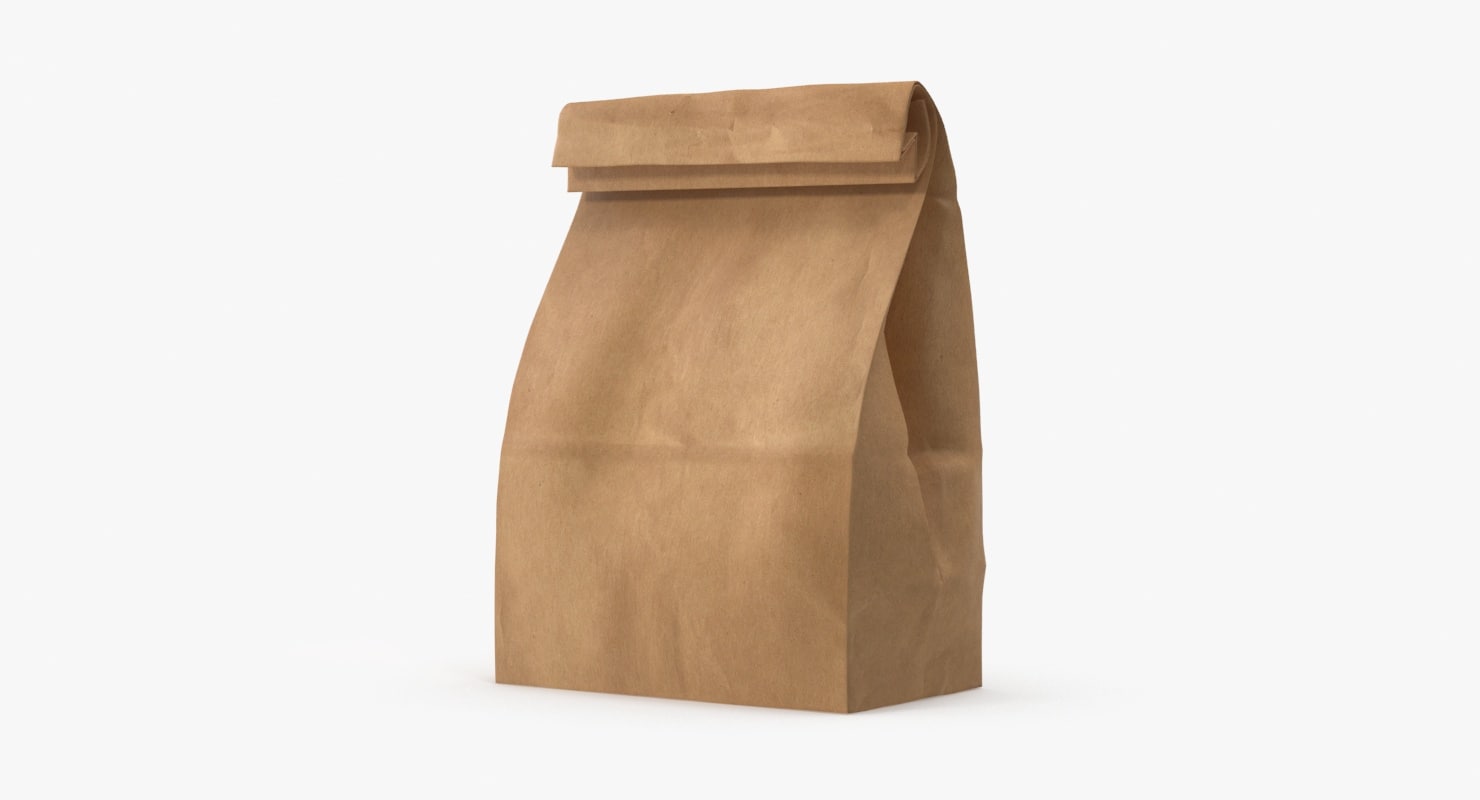 Laudato si
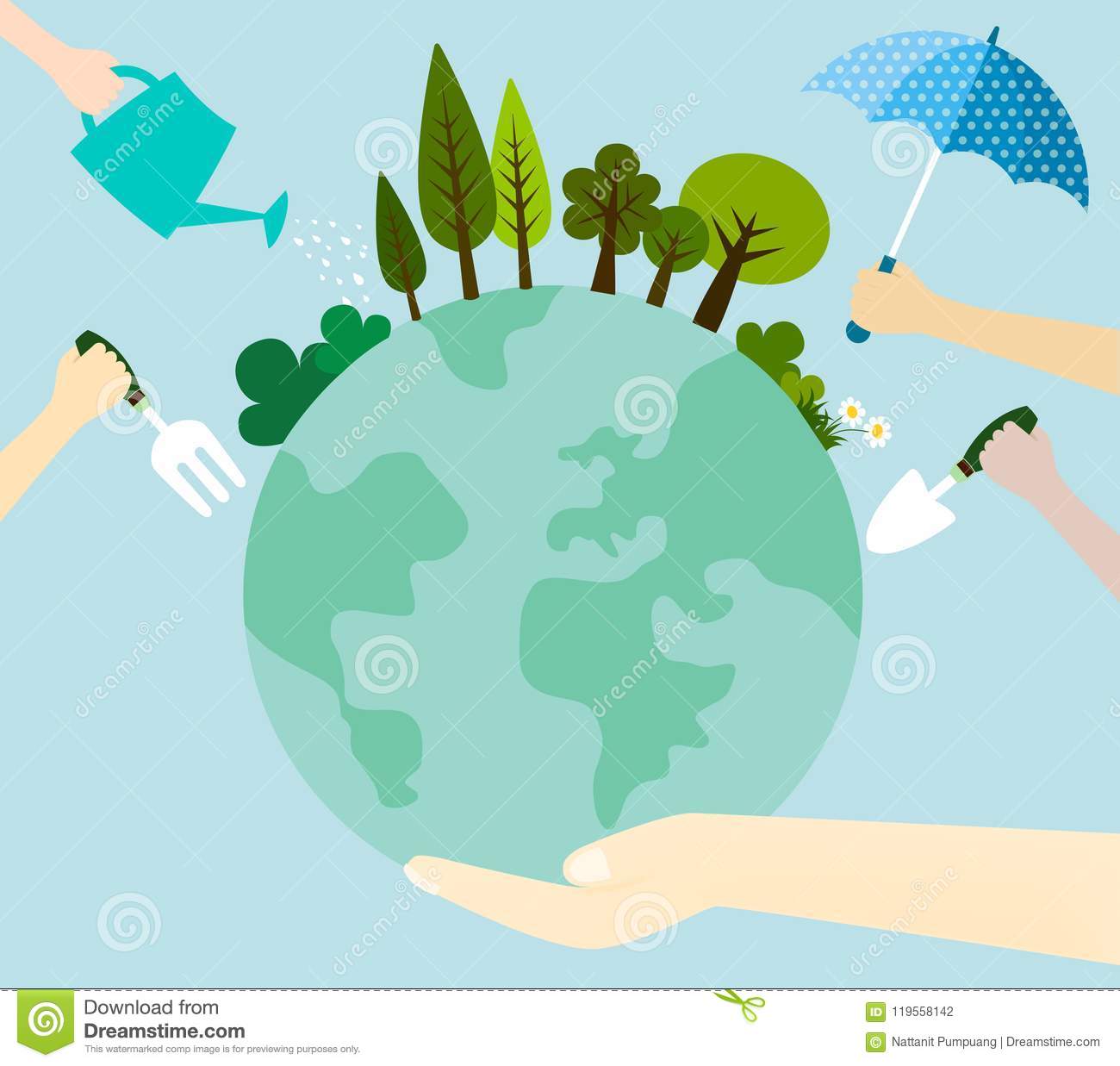 The work of SCIAF ties in well with Laudato Si schools as we are called to care for our common home. SCIAF are doing this through their various projects throughout the world.

“By every means I have shown you that we must exert ourselves in this way to support the weak, remembering the words of the Lord Jesus, who himself said, “There is more happiness in giving than in receiving.”
– Acts 20:35